Transform a function into a sum of Sinusoids?
Can we ‘operate on’ a vector?
operator
a
u
b
=
au + bv
c
v
d
cu + dv
Which vector – unaffected by operator?
?
a
u
u
b
=
constant
c
v
v
d
Which vector – unaffected by operator?
a
u
u
b
=
constant
c
v
v
d
Eigenvector of matrix
Continuous - Eigenfunctions
Eigenfunction of differential operator?
Fourier analysis: origin and intuition
Eigenfunction of the differential operator
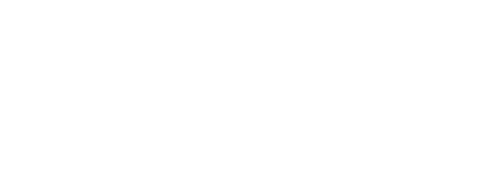 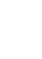 scaling
[Speaker Notes: \frac {\mathrm d} {\mathrm {d}x} e^{\lambda x} = \lambda e^{\lambda x}
f(x) = \sum\limits_{i=1}^N e^{\lambda_i x}, \quad \frac {\mathrm d} {\mathrm {d}x} f(x) = \sum\limits_{i=1}^N \lambda_i e^{\lambda_i x}]
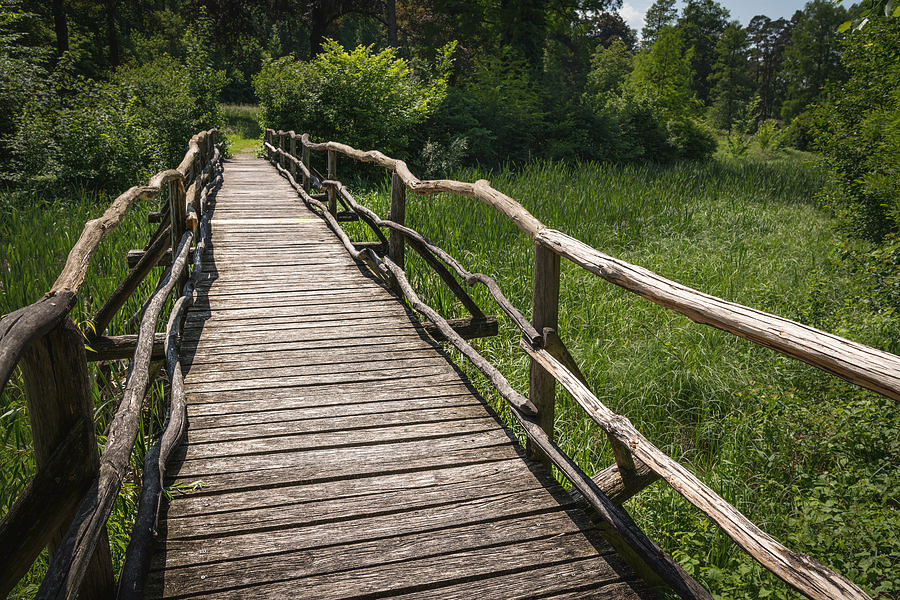 Move out of my way. I’m a derivative operator!!
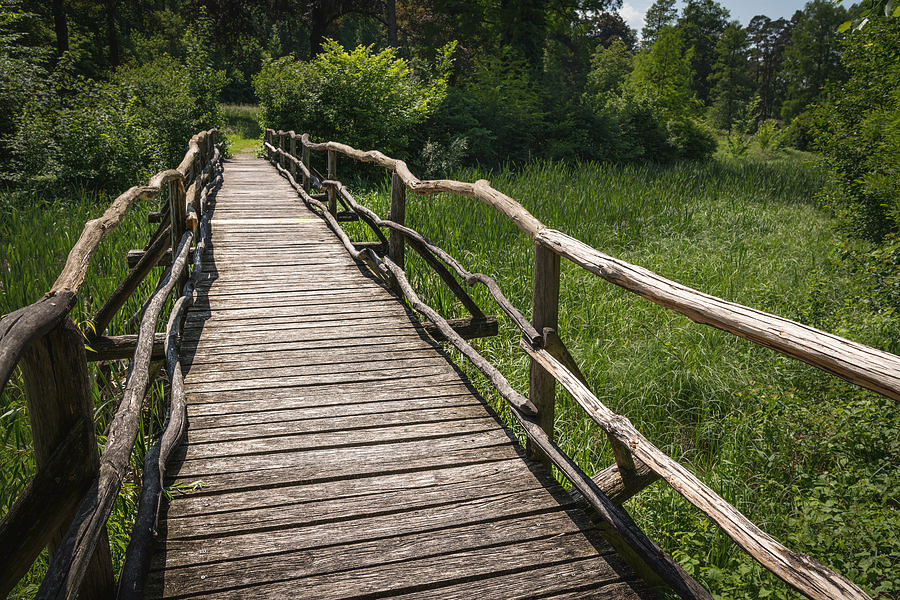 You can’t bully me. Meet your Eigenfunction. You won’t affect me!
HA! I am
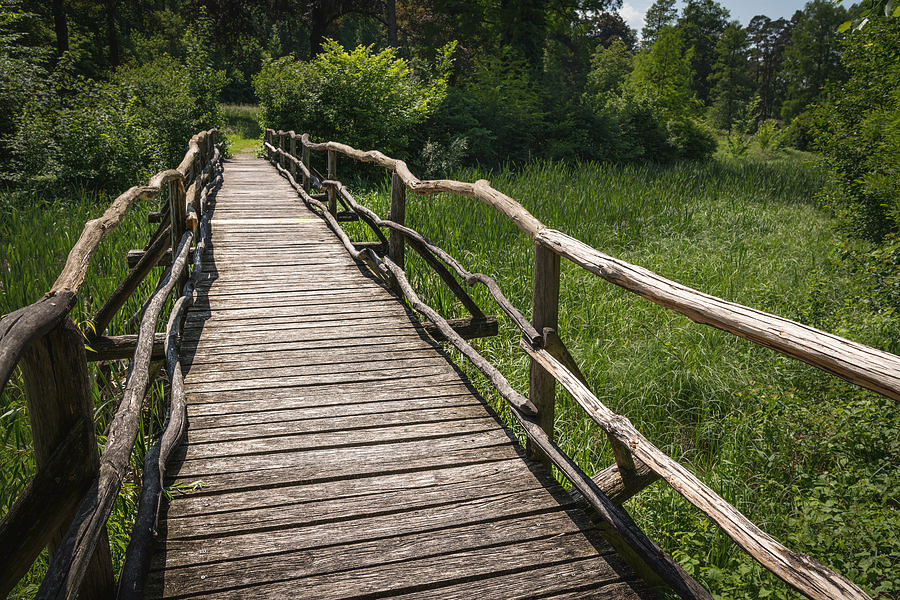 Use this to solve differential equations
Eigenfunction of the differential operator



differential equations -> algebraic equations
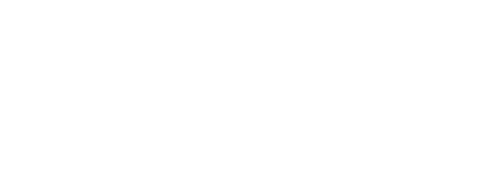 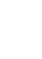 scaling
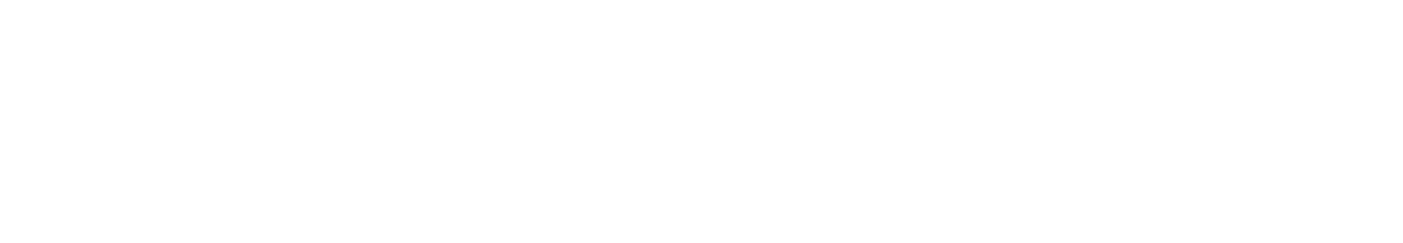 projection
[Speaker Notes: \frac {\mathrm d} {\mathrm {d}x} e^{\lambda x} = \lambda e^{\lambda x}
f(x) = \sum\limits_{i=1}^N e^{\lambda_i x}, \quad \frac {\mathrm d} {\mathrm {d}x} f(x) = \sum\limits_{i=1}^N \lambda_i e^{\lambda_i x}]
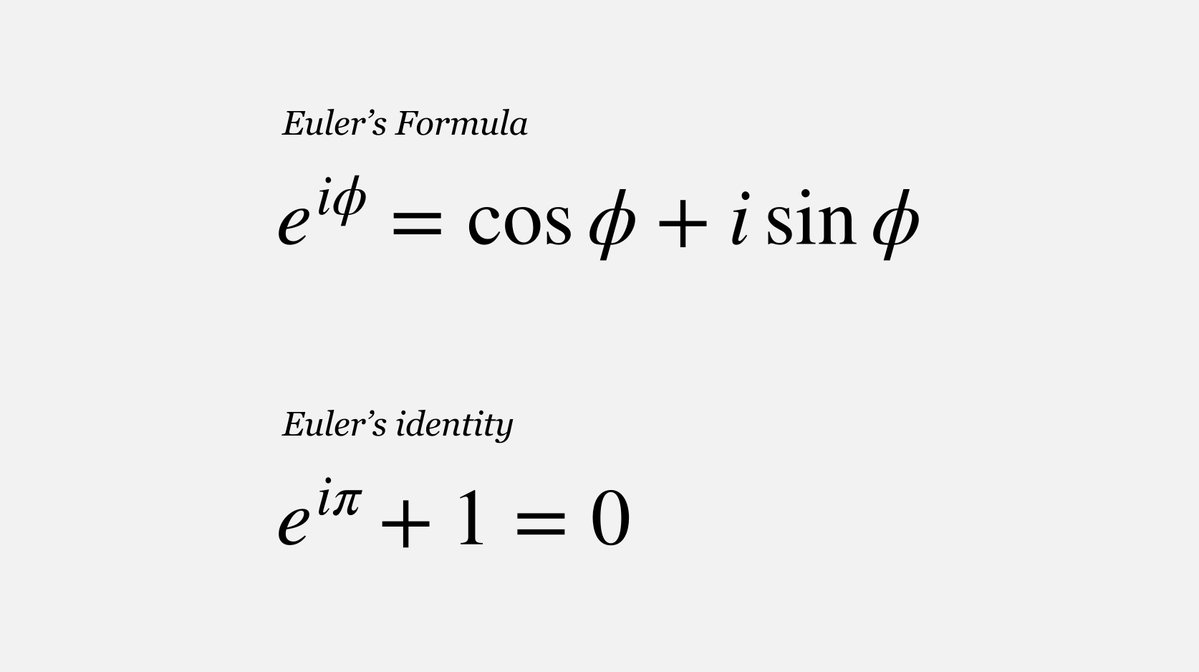 The Fourier domain
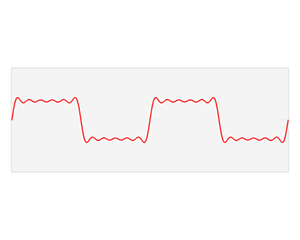 Image credits: Wikipedia
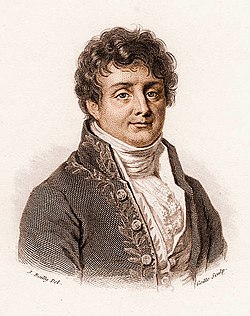 A special trigonometric series which could represent any arbitrary function
[Speaker Notes: \hat{f}(\omega) = \int\limits_{-\infty}^{\infty} f(x) e^{-2\pi \mathrm{\imath} \omega x} \mathrm{d}x]
The continuous Fourier transform
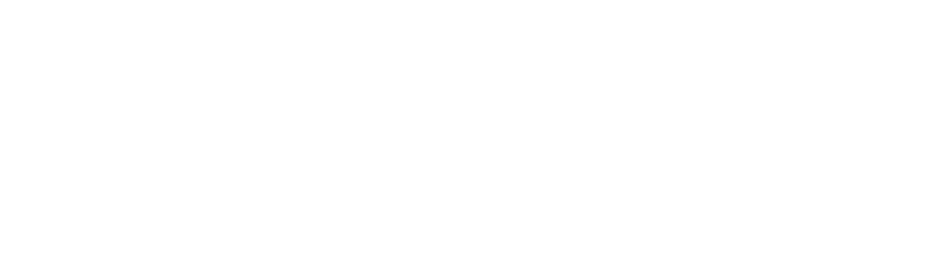 primal
(space, time, etc.)
domain
Fourier
domain
[Speaker Notes: \hat{f}(\omega) = \int\limits_{-\infty}^{\infty} f(x) e^{-2\pi \mathrm{\imath} \omega x} \mathrm{d}x]
The Fourier transform: `frequency’ domain
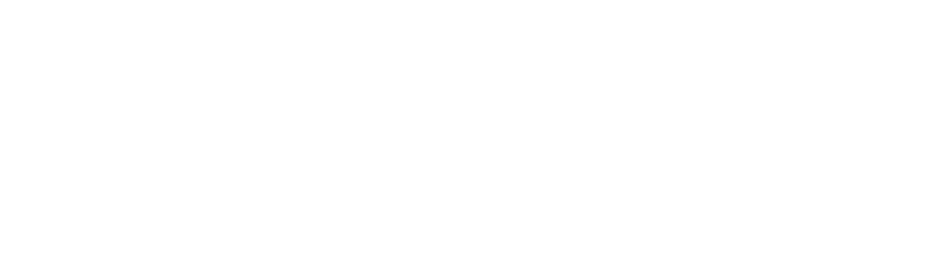 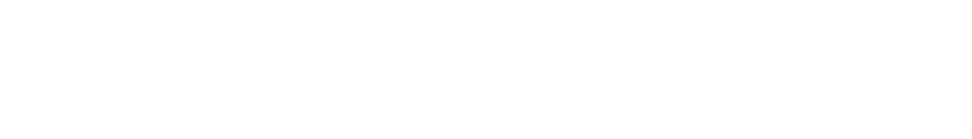 frequency
domain
frequency
projection onto sin and cos
[Speaker Notes: \hat{f}(\omega) = \int\limits_{-\infty}^{\infty} f(x) e^{-2\pi \mathrm{\imath} \omega x} \mathrm{d}x
\hat{f}(\omega) = \int\limits_{-\infty}^{\infty} f(x) \cos ({2\pi  \omega x}) \mathrm{d}x + \mathrm{\imath} \int\limits_{-\infty}^{\infty} f(x) \sin ({2\pi  \omega x}) \mathrm{d}x]
A single sample:
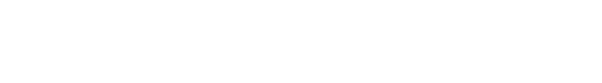 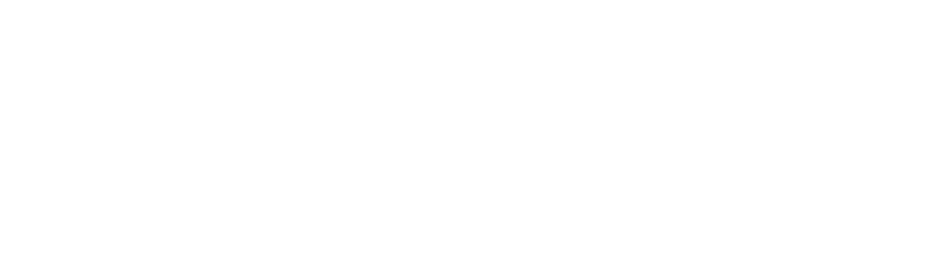 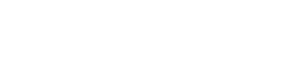 phase
amplitude = 1
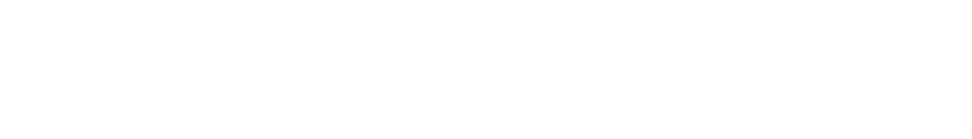 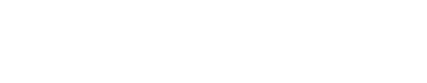 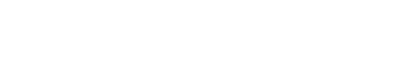 frequency
[Speaker Notes: \hat{f}(\omega) = \int\limits_{-\infty}^{\infty} f(x) e^{-2\pi \mathrm{\imath} \omega x} \mathrm{d}x
\hat{f}(\omega) = \int\limits_{-\infty}^{\infty} f(x) \cos ({2\pi  \omega x}) \mathrm{d}x + \mathrm{\imath} \int\limits_{-\infty}^{\infty} f(x) \sin ({2\pi  \omega x}) \mathrm{d}x]
Fourier spectrum of the sampling function
amplitude (sampling spectrum)
sampling function
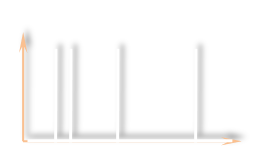 frequency
phase  (sampling spectrum)
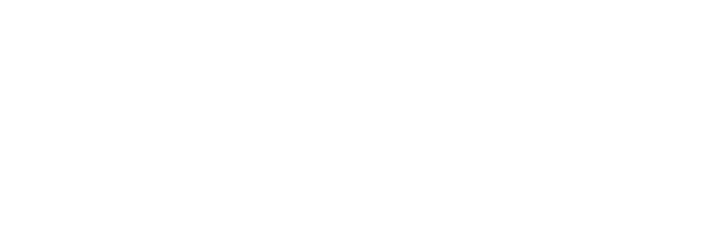 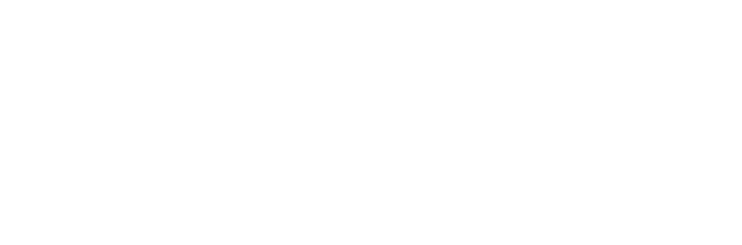 16
[Speaker Notes: To abstract away these approaches, we analyse the estimators based on the signature of the sampling function in the Fourier domain. eg. This plot shows the amplitude (yellow) and phase (blue) of the sampling signal.]
sampling function = sum of Dirac deltas
+
+
+
[Speaker Notes: Any  unweighted, sampling function can be expressed as the sum of impulses (or Dirac delta functions).]
In the Fourier domain …
Fourier transform
Dirac delta
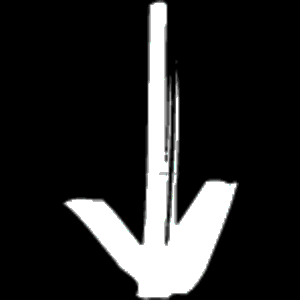 Frequency
Imaginary
amplitude
phase
Real
primal
Fourier
Complex plane
[Speaker Notes: The Fourier transform of a Dirac delta function is a constant (amplitude) with a phase that is linear in frequency (before the modulo 2pi)]
Review: in the Fourier domain …
Fourier transform
Dirac delta
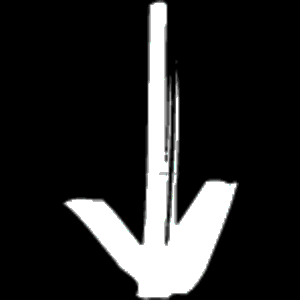 Imaginary
Imaginary
Frequency
Real
Real
Complex plane
Complex plane
primal
Fourier
[Speaker Notes: The Fourier transform of a Dirac delta function is a constant (amplitude) with a phase that is linear in frequency (before the modulo 2pi)]
The Fourier Transform
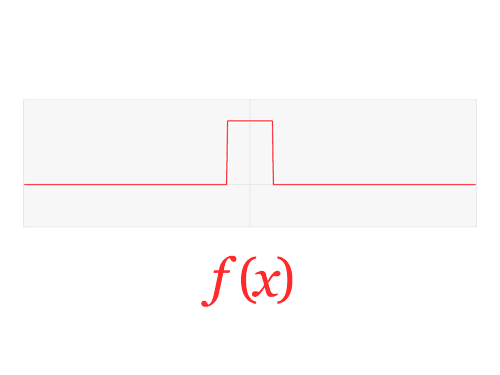 high freq.
0
0
low-frequencies
high freq.
Fourier “duals”
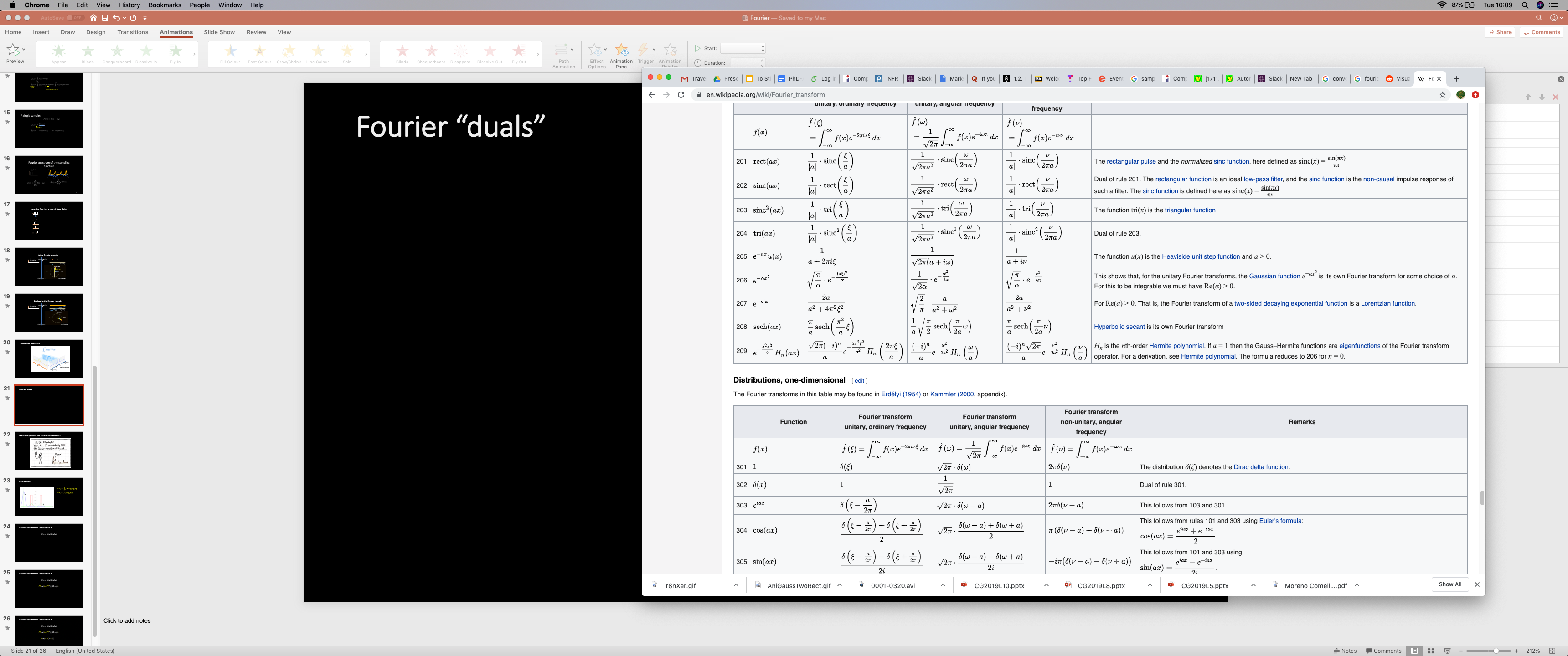 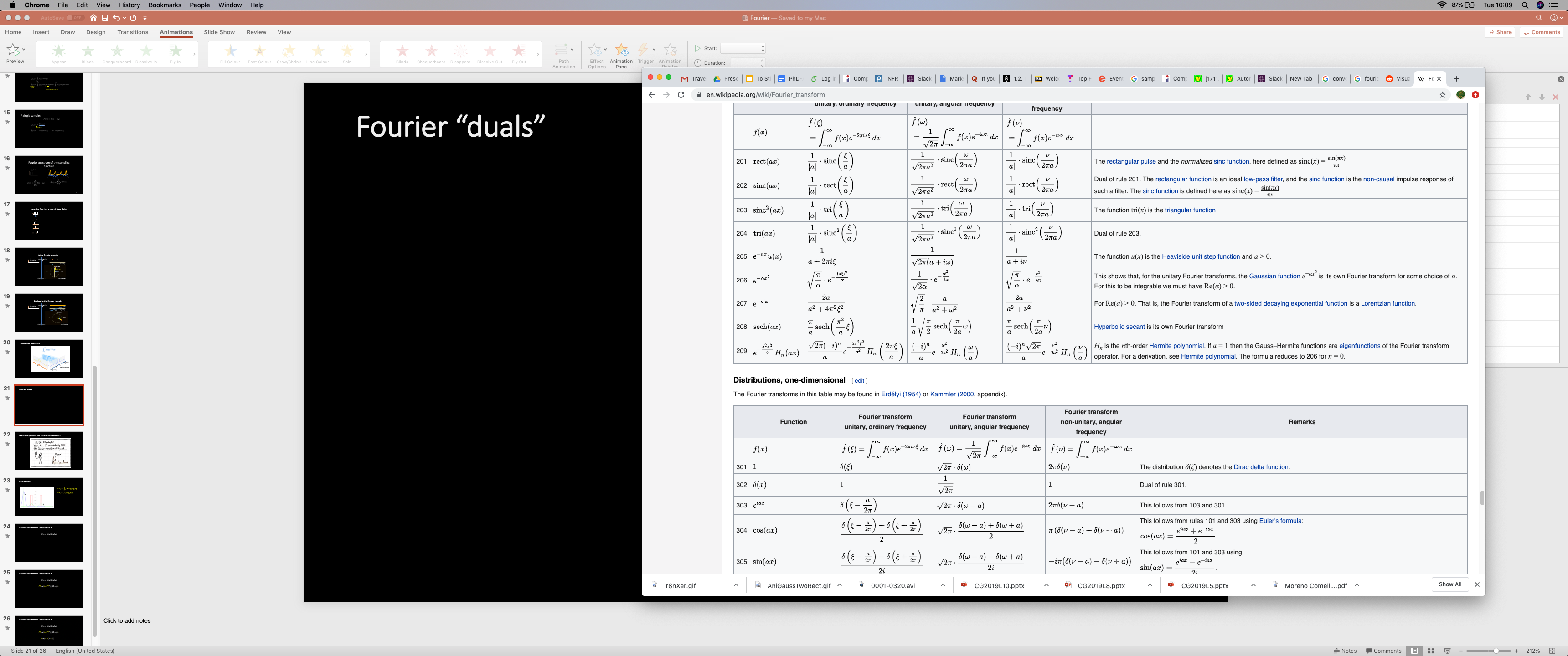 What can you take the Fourier transform of?
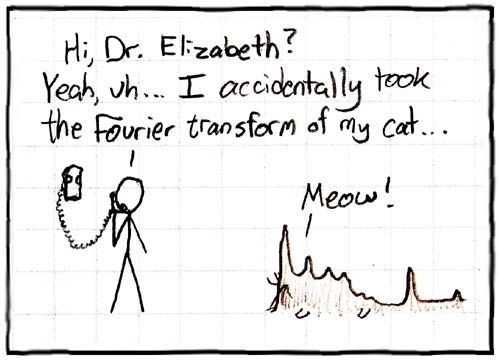 xkcd.com
Convolution
Fourier Transform of Convolution ?
Fourier Transform of Convolution ?
Fourier Transform of Convolution ?
Convolution theorem
product of Fourier transformed functions
Fourier transform of a convolution
Alternative way to calculate convolutions
Obtain Fourier transforms F and G
Multiply, so H = F.G
Take the inverse Fourier transform of H
h = H-1
Fast Fourier Transform
Fast Fourier Transform
Remember our signal reconstruction problem?
What if we apply the Fourier transform?
Putting it all together … on paper